小学３年生 漢字
光村図書（下）
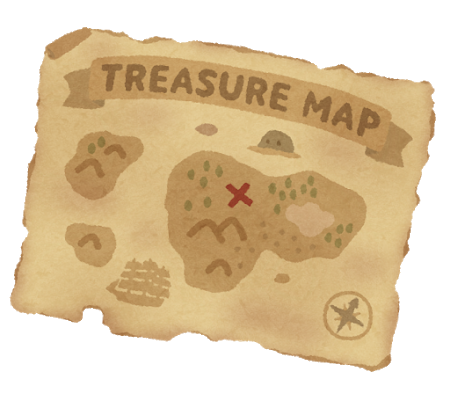 クリックで答えが出ます。
右上の番号は、教科書に出てくる順です。
〇ちいちゃんのかげおくり
〇修飾語を使って書こう
〇秋のくらし
〇わたしの町のよいところ
〇おすすめの一さつを決めよう
〇カンジーはかせの音訓かるた
〇すがたをかえる大豆
〇ありの行列
〇つたわる言葉で表そう
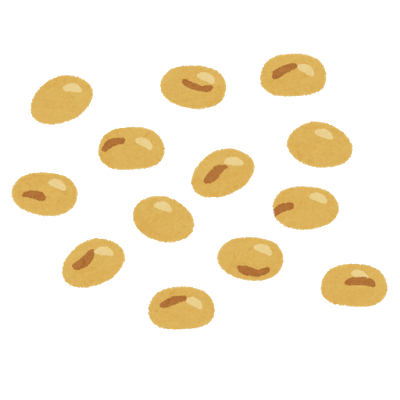 〇ことわざ・故事成語
〇たから島のぼうけん
〇漢字の意味
〇お気に入りの場所、教えます
〇短歌を楽しもう
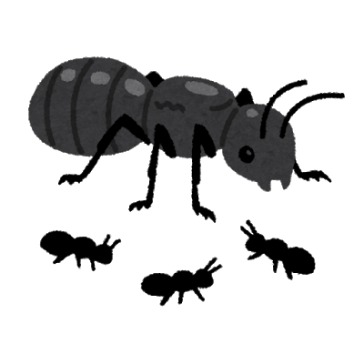 〇モチモチの木
〇三年とうげ
ちいちゃんの　かげおくり
1
感想
かん　そう
ちいちゃんの　かげおくり
2
出征
しゅっ せい
ちいちゃんの　かげおくり
3
お父さん
とう
とくべつな読み方をする言葉
ちいちゃんの　かげおくり
4
兄ちゃん
にい
とくべつな読み方をする言葉
ちいちゃんの　かげおくり
5
写真
しゃ　しん
ちいちゃんの　かげおくり
6
列車
れっ　しゃ
ちいちゃんの　かげおくり
7
血
ち
ちいちゃんの　かげおくり
8
暗い
くら
ちいちゃんの　かげおくり
9
橋
はし
ちいちゃんの　かげおくり
10
暑い
あつ
ちいちゃんの　かげおくり
11
寒い
さむ
ちいちゃんの　かげおくり
12
軽い
かる
ちいちゃんの　かげおくり
13
いのち
命
ちいちゃんの　かげおくり
14
第一
だい
場面
ば
いち
めん
ちいちゃんの　かげおくり
15
明らか
あき
修飾語を　使って書こう
16
読み
よ
返す
かえ
修飾語を　使って書こう
17
主語
しゅ　 ご
修飾語を　使って書こう
18
九州
きゅうしゅう
修飾語を　使って書こう
19
風船
ふう　せん
修飾語を　使って書こう
20
屋根
や
ね
修飾語を　使って書こう
21
荷物
に
もつ
修飾語を　使って書こう
22
守る
まも
修飾語を　使って書こう
23
役立つ
やく　だ
修飾語を　使って書こう
24
明日
とくべつな読み方をする言葉
あす
秋のくらし
25
新米
しん　まい
おすすめの　一さつを決めよう
26
司会
し　かい
すがたをかえる大豆
27
大豆
だい　 ず
すがたをかえる大豆
28
育つ
そだ
すがたをかえる大豆
29
消化
しょう
か
すがたをかえる大豆
30
取り
と
出す
だ
すがたをかえる大豆
31
時期
じ
き
すがたをかえる大豆
32
はたけ
畑
すがたをかえる大豆
33
終わり
お
ことわざ・故事成語
34
福
ふく
ことわざ・故事成語
35
急ぐ
いそ
ことわざ・故事成語
36
早起き
はや　お
ことわざ・故事成語
37
苦労
く
ろう
ことわざ・故事成語
38
多少
た
しょう
ことわざ・故事成語
39
待ち
ま
合わせ
あ
ことわざ・故事成語
40
相談
そう　だん
漢字の意味
41
はな
鼻
漢字の意味
42
歯
は
漢字の意味
43
交ぜる
ま
漢字の意味
44
中央
ちゅう おう
漢字の意味
45
二階
に
かい
漢字の意味
46
委員会
い
いん
かい
漢字の意味
47
学級
がっ
きゅう
漢字の意味
48
昭和
しょう
わ
漢字の意味
49
駅
えき
漢字の意味
50
教わる
おそ
漢字の意味
51
皮むき
かわ
漢字の意味
52
皿あらい
さら
漢字の意味
53
部屋
とくべつな読み方をする言葉
へや
漢字の意味
54
今朝
とくべつな読み方をする言葉
けさ
短歌を楽しもう
55
短歌
たん　 か
三年とうげ
56
ため息
いき
三年とうげ
57
美しい
うつく
三年とうげ
58
転ぶ
ころ
三年とうげ
59
病気
びょう
き
三年とうげ
60
お医者
い
しゃ
三年とうげ
61
飲む
の
三年とうげ
62
重い
おも
三年とうげ
63
心配
しん　ぱい
三年とうげ
64
真っ青
まっさお
とくべつな読み方をする言葉
三年とうげ
65
一度
いち　 ど
三年とうげ
66
幸せ
しあわ
わたしの町の　よいところ
67
交流
こう　りゅう
わたしの町の　よいところ
68
すい ぞく かん
水族館
わたしの町の　よいところ
69
こう こう せい
高校生
カンジーはかせの　音訓かるた
70
日記帳
にっ　き  ちょう
カンジーはかせの　音訓かるた
71
千代紙
ち　　よ 　がみ
カンジーはかせの　音訓かるた
72
曲がる
ま
カンジーはかせの　音訓かるた
73
投げる
な
カンジーはかせの　音訓かるた
74
投手
とう　しゅ
カンジーはかせの　音訓かるた
75
石炭
せき　たん
カンジーはかせの　音訓かるた
76
羊毛
よう　もう
カンジーはかせの　音訓かるた
77
宿
やど
カンジーはかせの　音訓かるた
78
昼食
ちゅうしょく
カンジーはかせの　音訓かるた
79
一丁
いっ ちょう
カンジーはかせの　音訓かるた
80
宮大工
みや
だい
く
カンジーはかせの　音訓かるた
81
寺院
じ
いん
カンジーはかせの　音訓かるた
82
お礼
れい
カンジーはかせの　音訓かるた
83
じょう とう
上等
カンジーはかせの　音訓かるた
84
反対
はん　たい
カンジーはかせの　音訓かるた
85
君
きみ
カンジーはかせの　音訓かるた
86
乗る
の
カンジーはかせの　音訓かるた
87
かん
電池
でん　ち
ありの行列
88
庭
にわ
ありの行列
89
外れる
はず
ありの行列
90
行く手
ゆ
て
ありの行列
91
細かに
こま
ありの行列
92
研究
けん きゅう
ありの行列
93
交わる
まじ
つたわる言葉で　表そう
94
打つ
う
つたわる言葉で表そう
95
受ける
う
たから島の　ぼうけん
96
たから
島
じま
お気に入りの場所、教えます
97
きょう じゃく
強弱
モチモチの木
98
追い
かける
お
モチモチの木
99
実
み
モチモチの木
100
今夜
こん　 や
モチモチの木
101
神様
かみ　さま
モチモチの木
102
二十日
とくべつな読み方をする言葉
はつか
モチモチの木
103
薬箱
くすり ばこ
モチモチの木
104
明かり
あ
モチモチの木
105
湯
ゆ
モチモチの木
106
他人
た　 にん
モチモチの木
107
自身
じ　 しん